6.XX – Name of your WBS FPD Status Update
Your Name, L2 WBS Manager
June 28-30, 2022
Outline
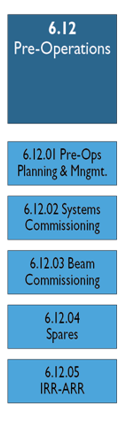 Scope Description
Accomplishments
Resource Profile
Cost 
Schedule 
Design Maturity 
Long Lead Procurements
Highest Risk Areas
Plan to CD-2/3A
Conclusion
See the last slide in this deck and clip your area out for this spot on the outline slide. Remove this text box (and this arrow) when you are done.
2
WBS.XX Scope Description
WBS L2 scope with L3 breakdown (Project Controls will provide WBS table)
WBS L2 Dictionary and Assumptions (you don’t have to read the dictionary part but it should be here. You should, though, talk about the assumptions associated with your Level 2 WBS)
3
Accomplishments
Including any lessons learned that you took into account in your planning so far
4
Resource Profile
Detailed profile to support readiness for CD-2/3A (Project Controls will provide information out of the Resource Comparison Tool [RCT])
5
Resource Profile
Long-term profile (Project Controls will provide information out of the Resource Comparison Tool [RCT])
6
Cost Comparison
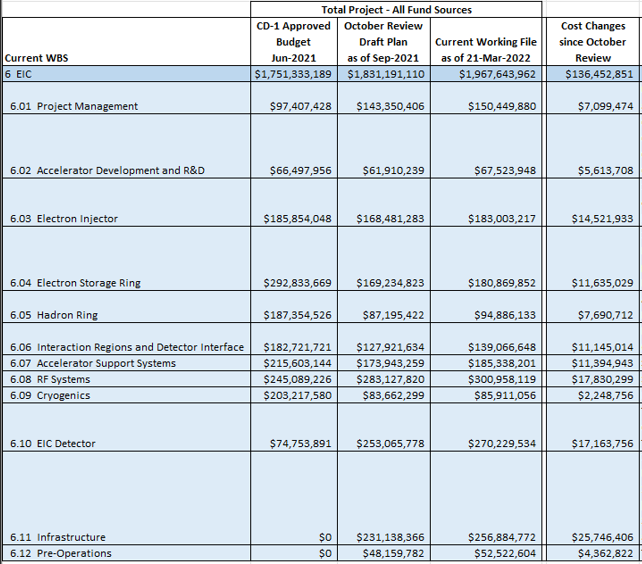 L2 with L3 breakdown will be provided by Project Controls
7
Schedule
(Project Controls will provide output from P6)
8
Plans for Design Maturity
9
Note:  Preliminary Design = 30%; Final Design = >85%
Long Lead Procurements
(List to be provided by Project Controls)
10
Highest Risk Areas
This should be the few items that come out of risk registry as the highest risks in your area.   
XXX
XXX
XXX
11
WBS 6.XX – WBS NamePlan to CD-2/3A
Activities required to get to CD-2/3A
12
Conclusion
Summarize and end on a positive note.  
XXX
XXX
XXX
13
Thank you!
Discard this slide after you clip your area out.
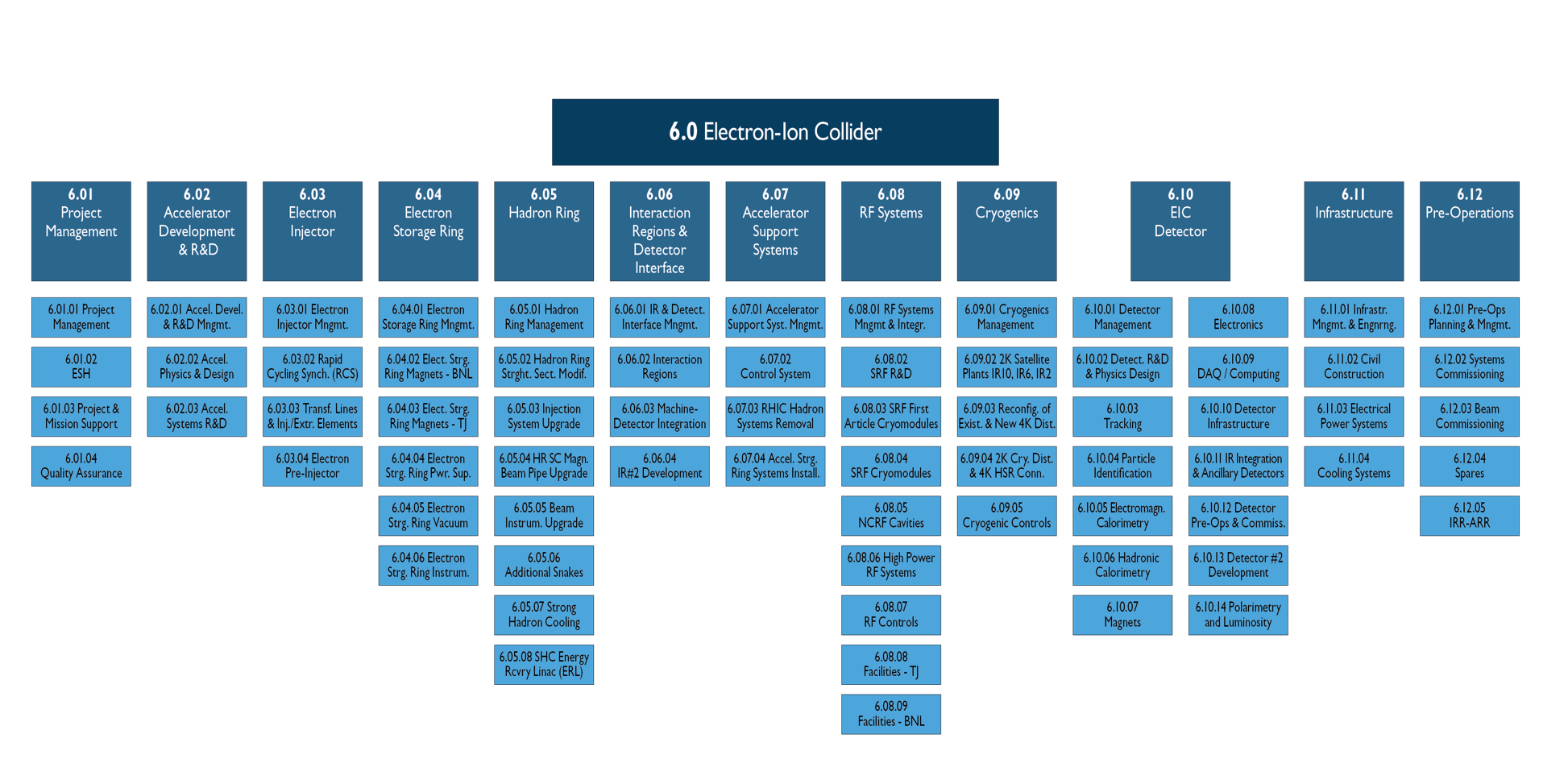 15